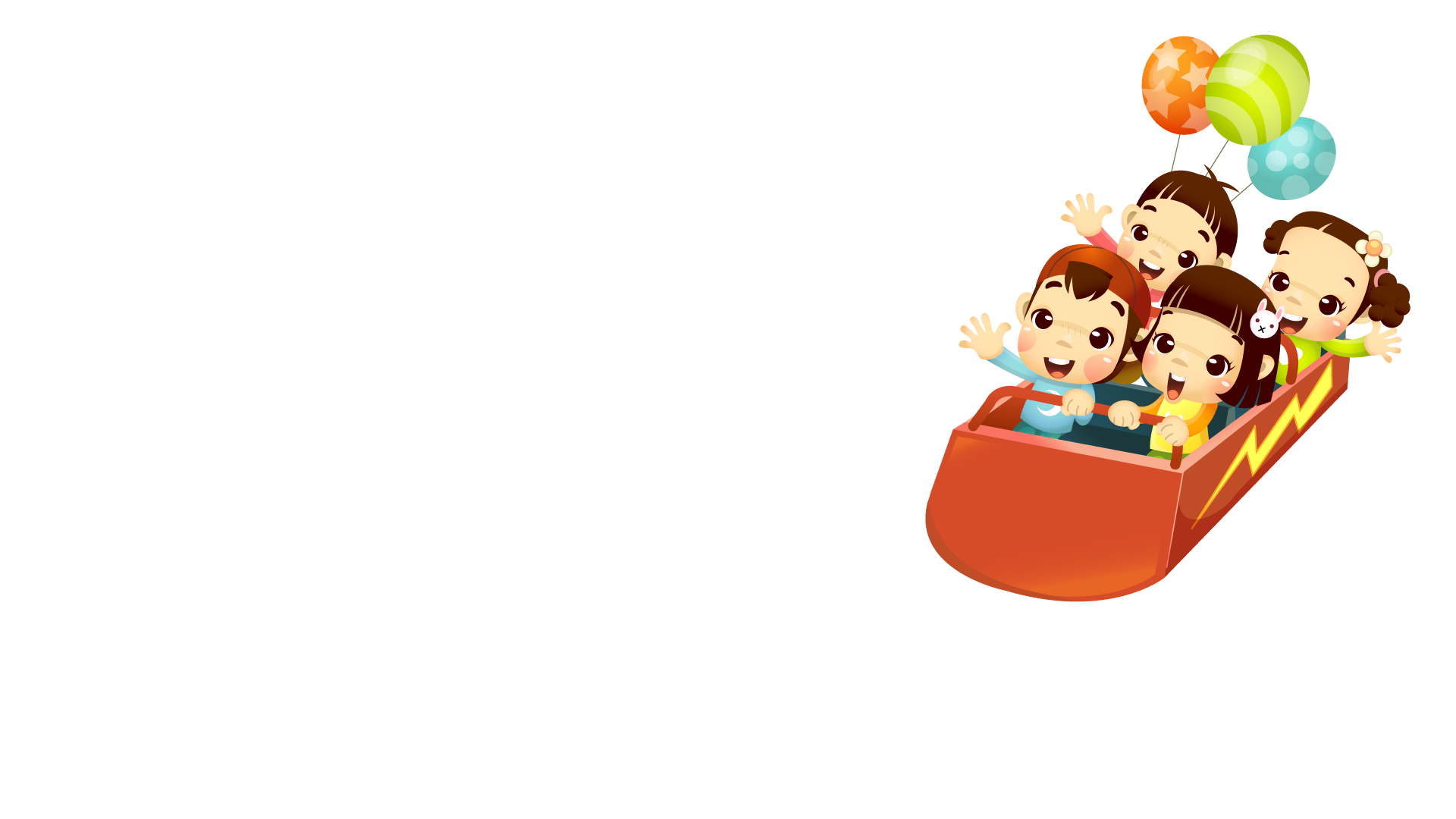 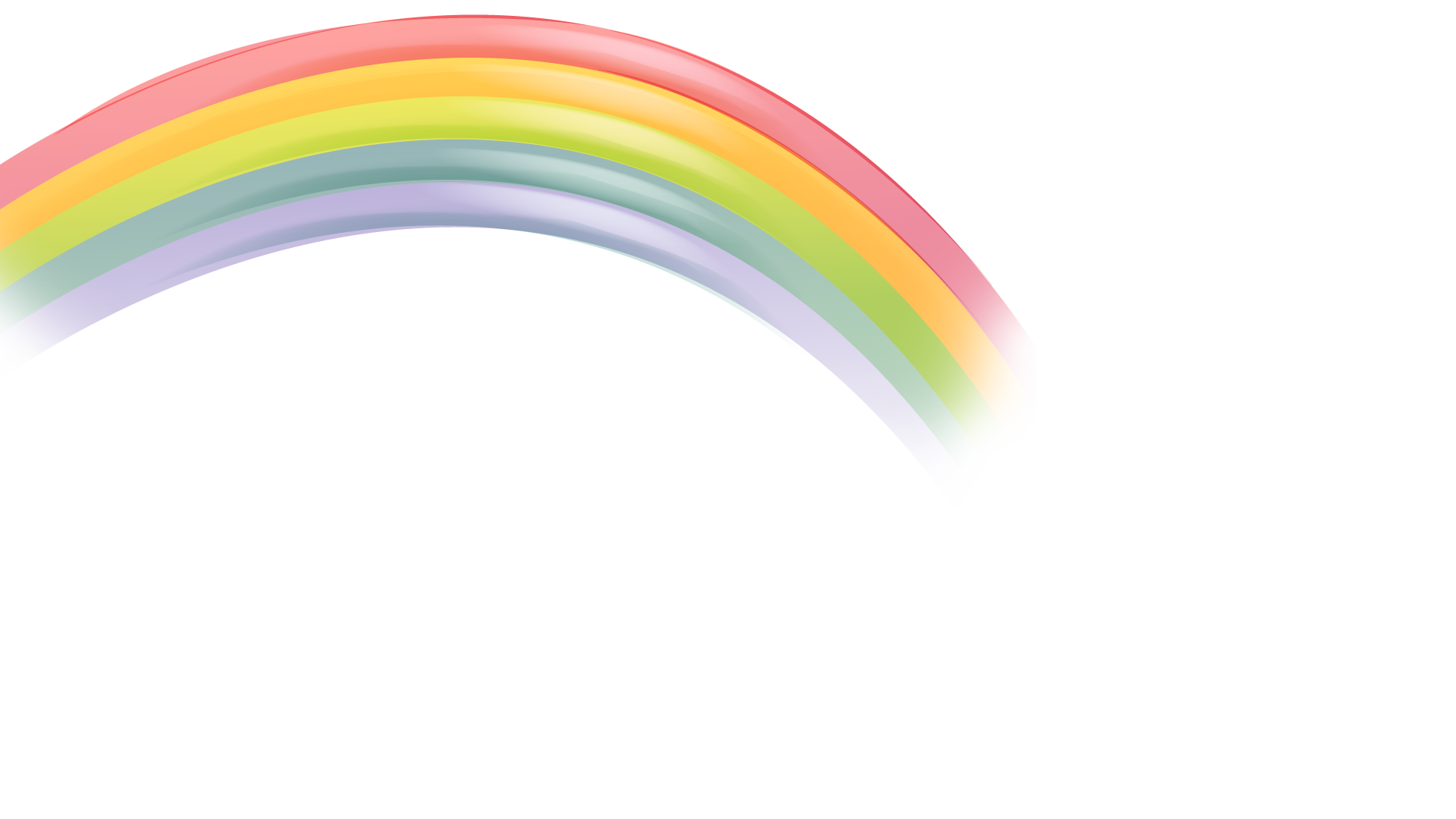 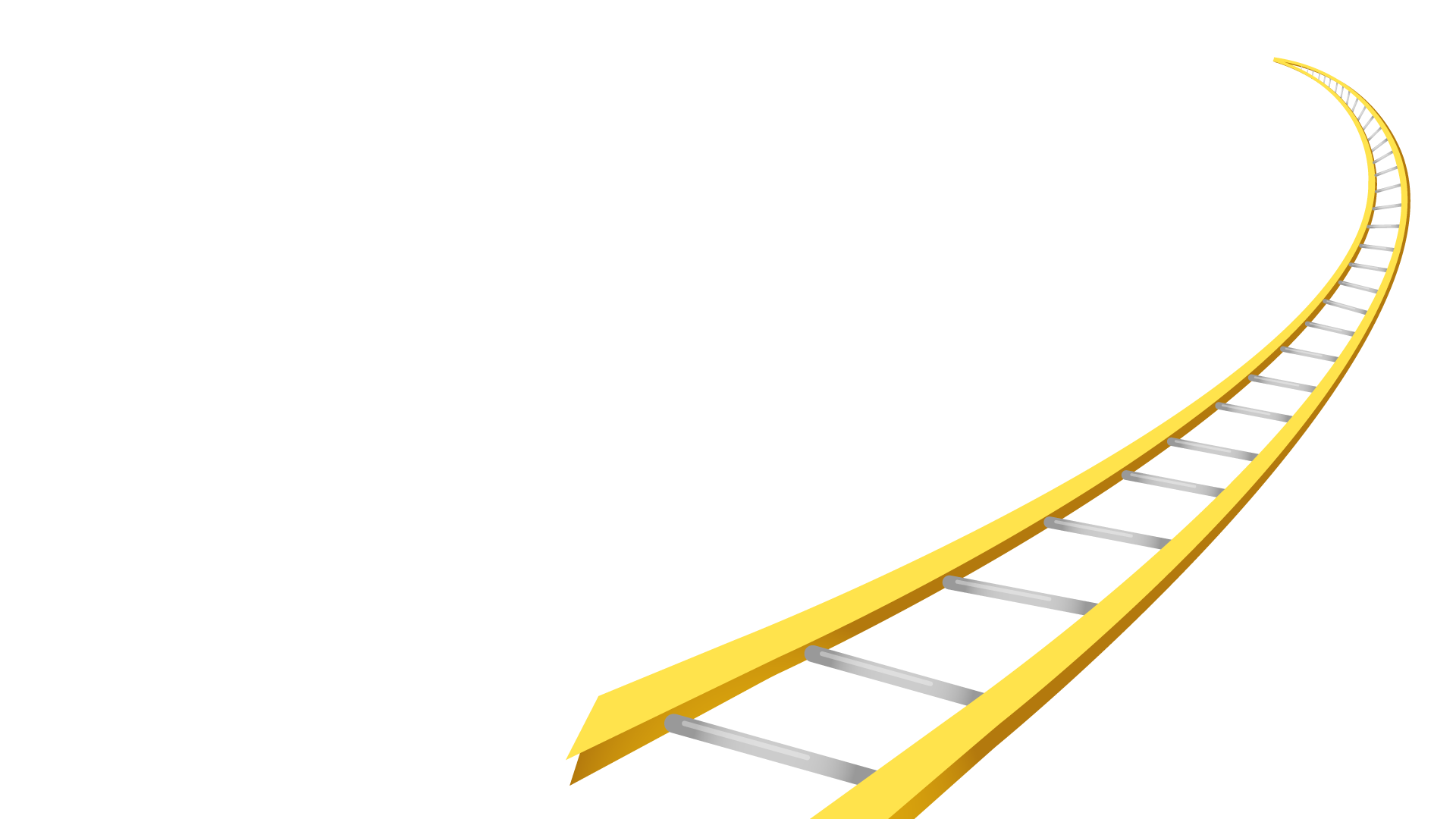 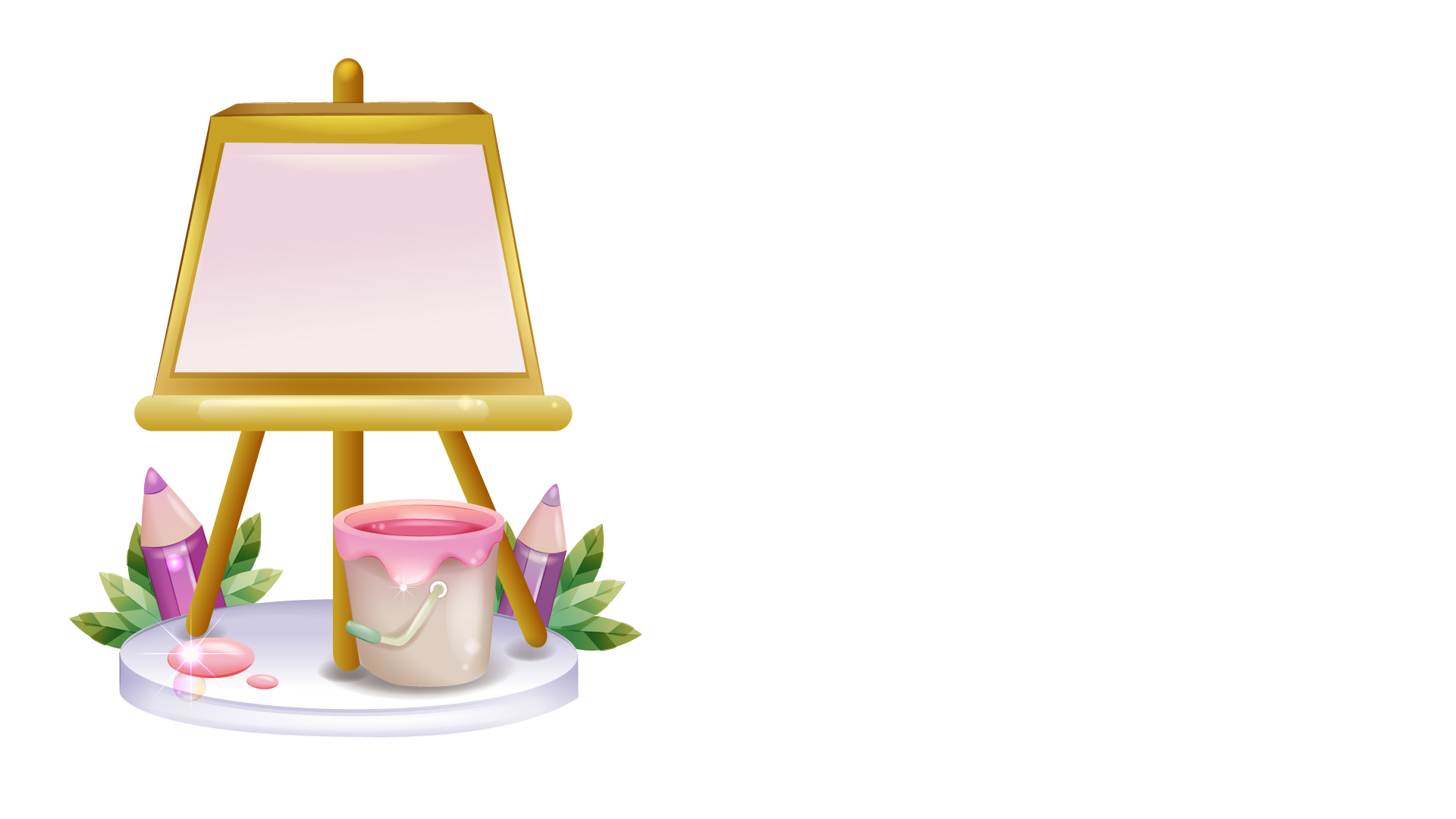 Khởi động
2
8
ĐẤT NƯỚC VÀ CON NGƯỜI
Bài
5
NHỚ ƠN
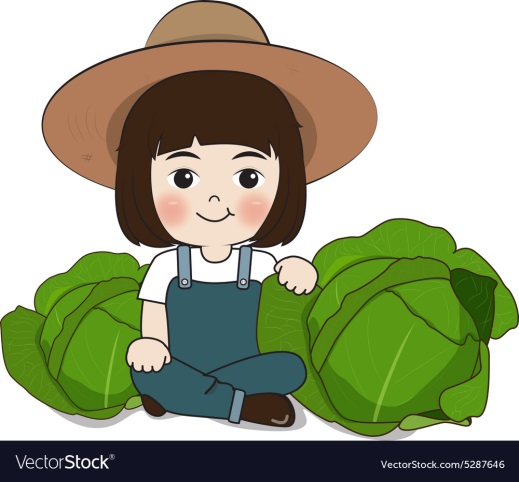 1
Quan sát tranh
Các bạn nhỏ đang làm gì?
Em hiểu câu “Ăn quả nhớ kẻ trồng cây” ý nói gì?
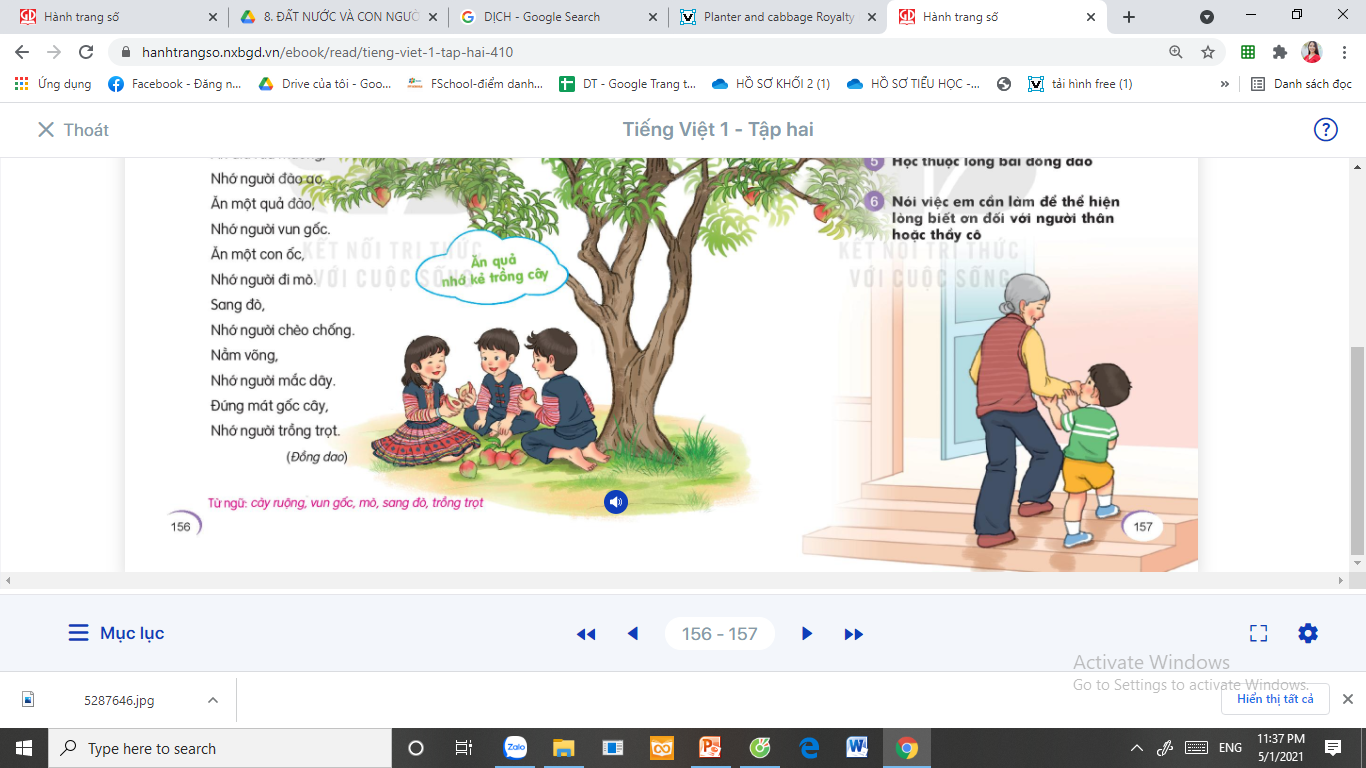 2
Đọc
Nhớ ơn
Ăn một bát cơm
Nhớ người cày ruộng.
Ăn đĩa rau muống,
Nhớ người đào ao.
Ăn một quả đào,
Nhớ người vun gốc.
Ăn một con ốc,
Nhớ người đi mò.
Sang đò,
Nhớ người chèo chống.
Nằm võng,
Nhớ người mắc dây.
Đứng mát gốc cây,
Nhớ người trồng trọt.
(Đồng dao)
2
Đọc
Nhớ ơn
Ăn một bát cơm
Nhớ người cày ruộng.
Ăn đĩa rau muống,
Nhớ người đào ao.
Ăn một quả đào,
Nhớ người vun gốc.
Ăn một con ốc,
Nhớ người đi mò.
Sang đò,
Nhớ người chèo chống.
Nằm võng,
Nhớ người mắc dây.
Đứng mát gốc cây,
Nhớ người trồng trọt.
(Đồng dao)
Nhớ ơn
Ăn một bát cơm
Nhớ người cày ruộng.
Ăn đĩa rau muống,
Nhớ người đào ao.
Ăn một quả đào,
Nhớ người vun gốc.
Ăn một con ốc,
Nhớ người đi mò.
Sang đò,
Nhớ người chèo chống.
Nằm võng,
Nhớ người mắc dây.
Đứng mát gốc cây,
Nhớ người trồng trọt.
(Đồng dao)
[Speaker Notes: Đọc nối tiếp câu, khổ thơ]
Cày ruộng:
dùng dụng cụ có lưỡi bằng gang, sắt để lật, xới đất ở ruộng lên.
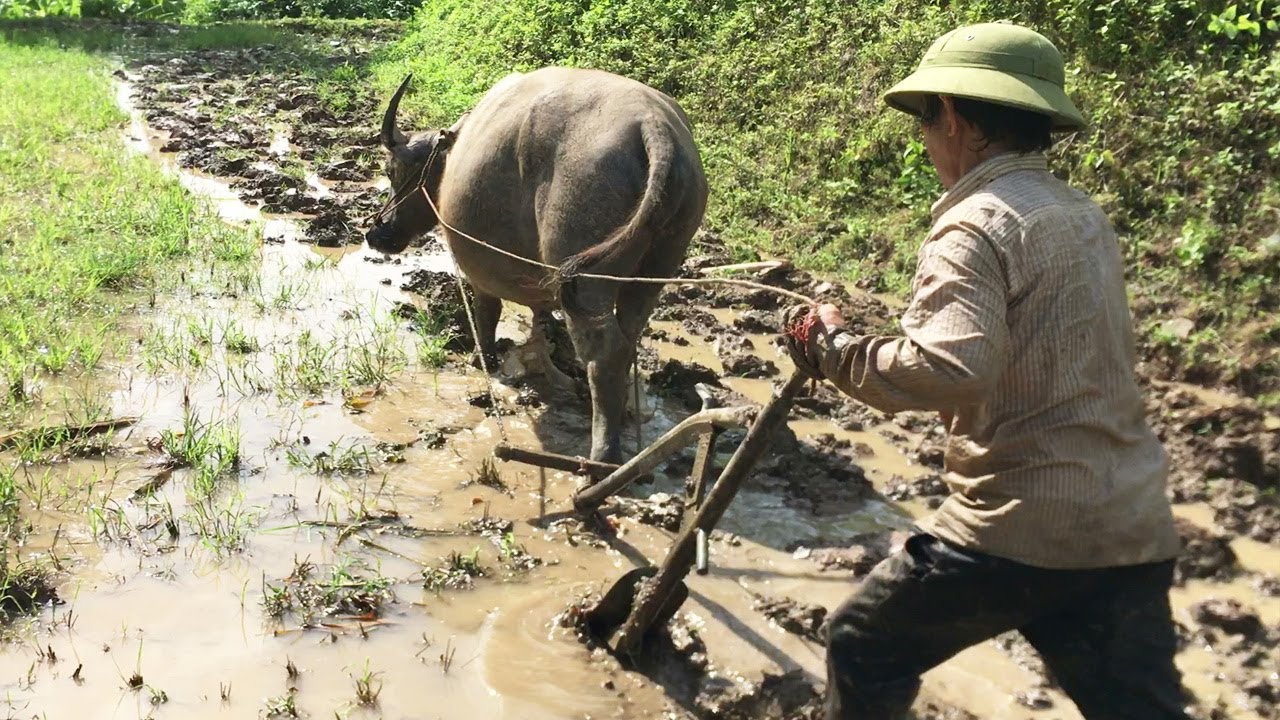 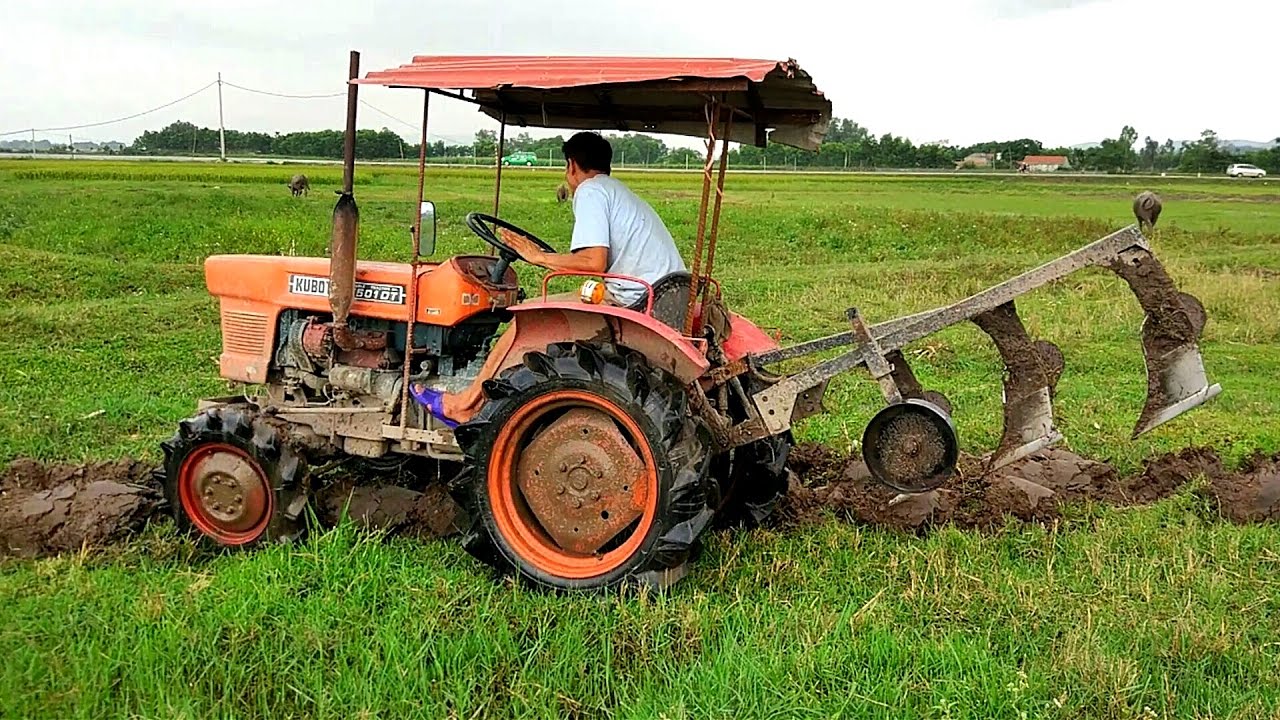 Vun gốc:
vun đất vào gốc cây.
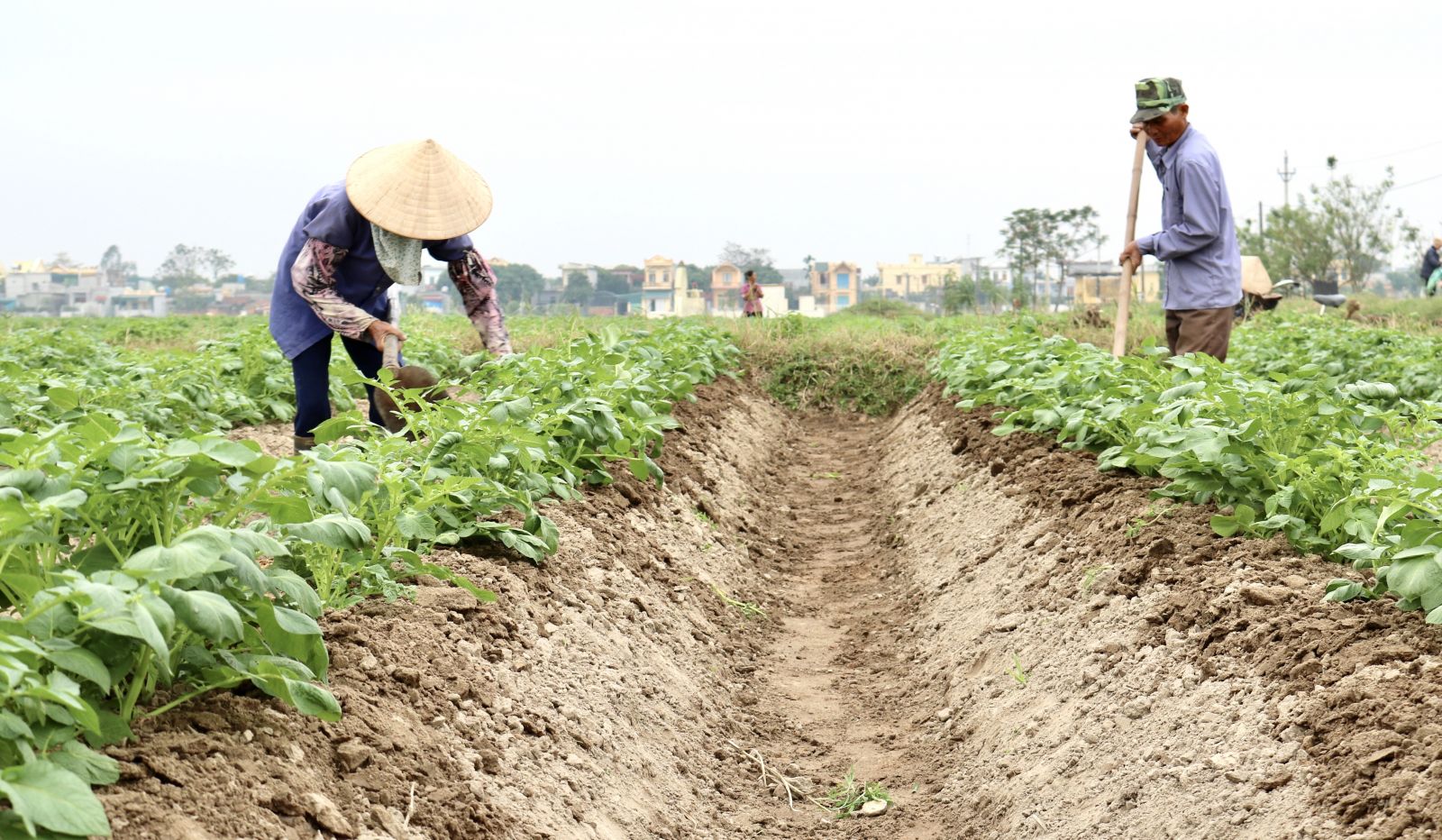 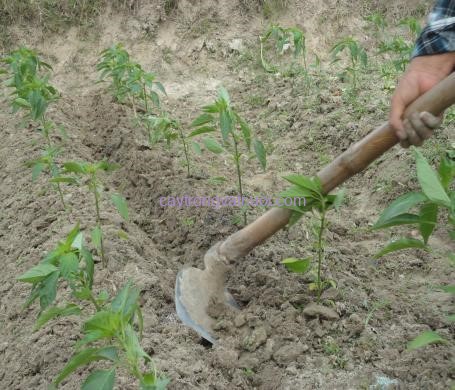 sờ tìm vật mà không nhìn thấy.
Mò:
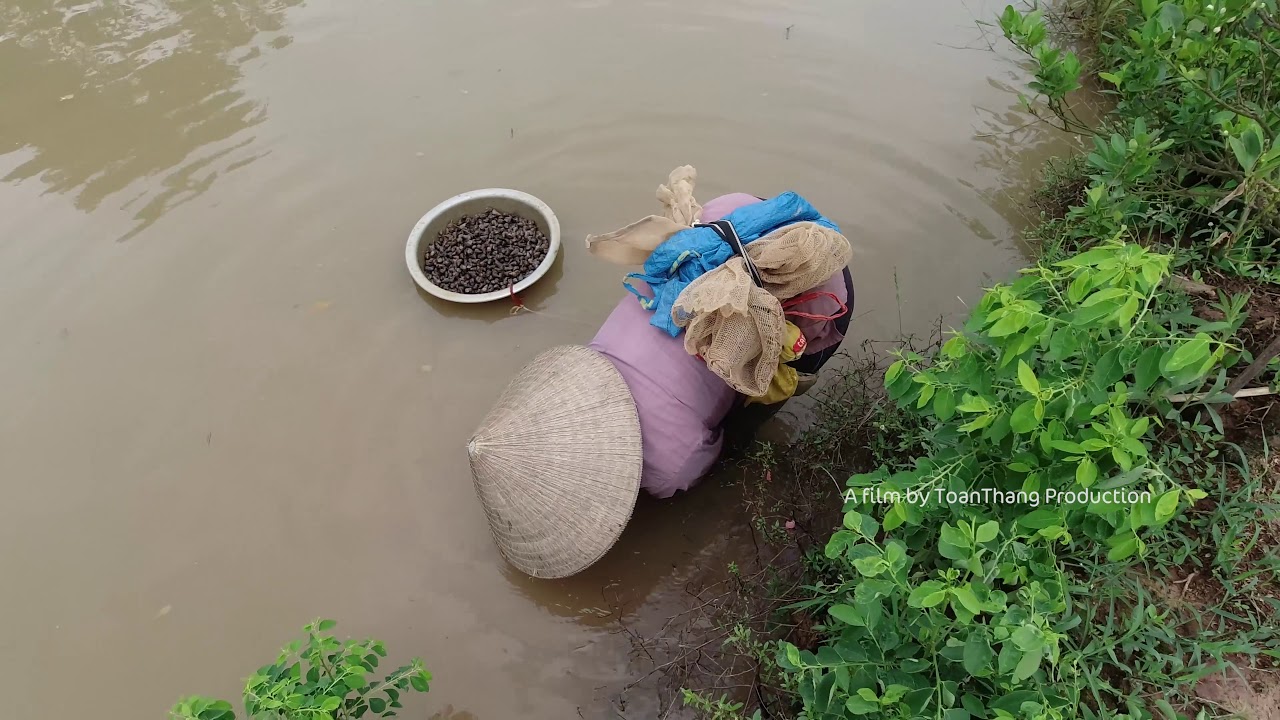 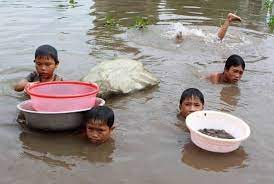 sang sông bằng đò.
Sang đò:
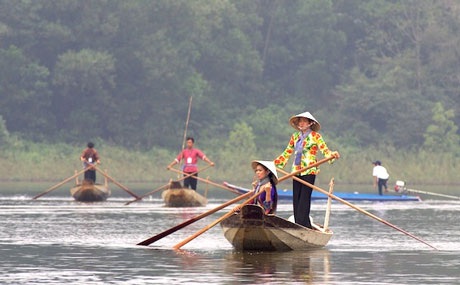 trồng cây.
Trồng trọt:
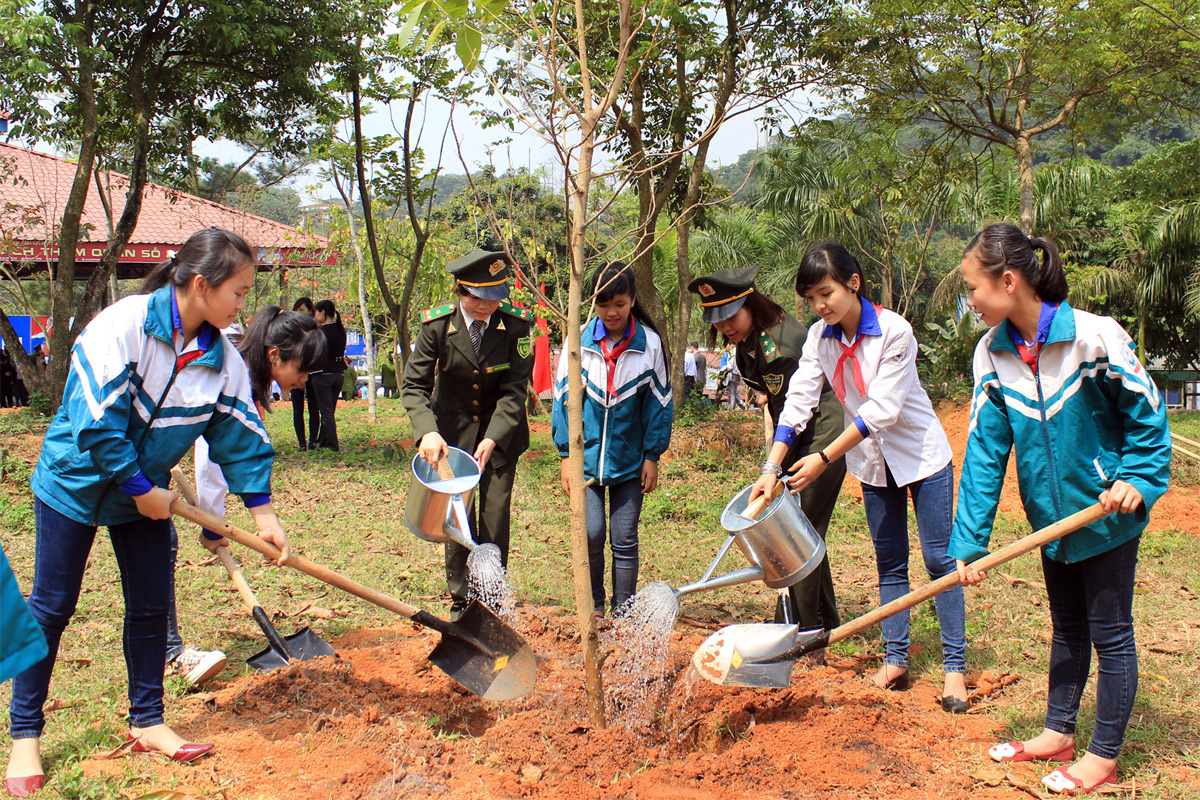 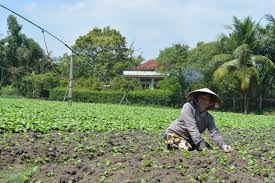 Nhớ ơn
Ăn một bát cơm
Nhớ người cày ruộng.
Ăn đĩa rau muống,
Nhớ người đào ao.
Ăn một quả đào,
Nhớ người vun gốc.
Ăn một con ốc,
Nhớ người đi mò.
Sang đò,
Nhớ người chèo chống.
Nằm võng,
Nhớ người mắc dây.
Đứng mát gốc cây,
Nhớ người trồng trọt.
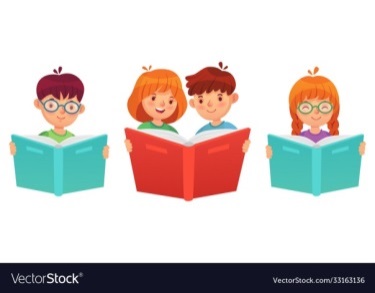 (Đồng dao)
[Speaker Notes: Đọc thi đua]
3
Tìm ở cuối các dòng thơ những tiếng cùng vần với nhau
Nhớ ơn
Ăn một bát cơm
Nhớ người cày ruộng.
Ăn đĩa rau muống,
Nhớ người đào ao.
Ăn một quả đào,
Nhớ người vun gốc.
Ăn một con ốc,
Nhớ người đi mò.
ruộng
muống
Sang đò,
Nhớ người chèo chống.
Nằm võng,
Nhớ người mắc dây.
Đứng mát gốc cây,
Nhớ người trồng trọt.
ao
đò
đào
gốc
ốc
dây
mò
cây
[Speaker Notes: HS phát hiện từ cùng vần xong, GV hỏi hai chữ đó cùng vần gì?]
4
Trả lời câu hỏi
Nhớ ơn
Ăn một bát cơm
Nhớ người cày ruộng.
Ăn đĩa rau muống,
Nhớ người đào ao.
Ăn một quả đào,
Nhớ người vun gốc.
Ăn một con ốc,
Nhớ người đi mò.
Sang đò,
Nhớ người chèo chống.
Nằm võng,
Nhớ người mắc dây.
Đứng mát gốc cây,
Nhớ người trồng trọt.
(Đồng dao)
[Speaker Notes: Gọi HS đọc lại bài]
Bài thơ đồng dao nhắc chúng ta cần nhớ ơn những ai?
Bài đồng giao nhắc chúng ta cần nhớ ơn người cày ruộng, người đào ao, người vun gốc, người mò ốc, người chèo đò, người mắc võng, người trồng trọt.
Vì sao chúng ta cần nhớ ơn họ?
Chúng ta cần nhớ ơn những người đó vì họ giúp chúng ta có cơm, rau, ốc, quả để ăn, có bóng mát để trú nắng, có võng để nằm và có thể sang đò.
Còn em, em nhớ ơn những ai? Vì sao?
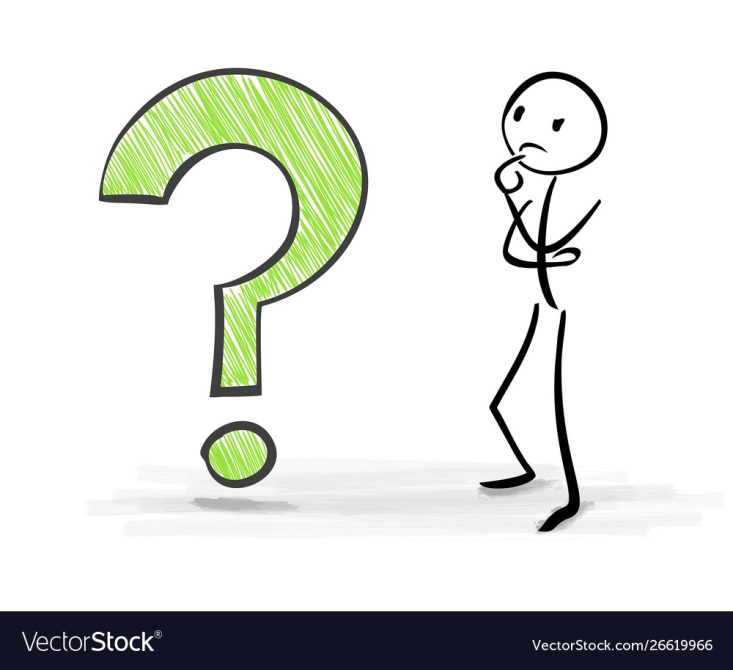 [Speaker Notes: GV GD cho HS biết nghề nào cũng cao quý…]
5
Học thuộc lòng bài đồng giao
Nhớ ơn
Ăn một bát cơm
Nhớ người cày ruộng.
Ăn đĩa rau muống,
Nhớ người đào ao.
Ăn một quả đào,
Nhớ người vun gốc.
Ăn một con ốc,
Nhớ người đi mò.
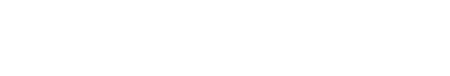 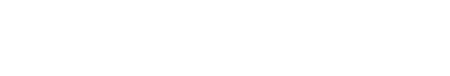 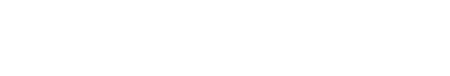 Sang đò,
Nhớ người chèo chống.
Nằm võng,
Nhớ người mắc dây.
Đứng mát gốc cây,
Nhớ người trồng trọt.
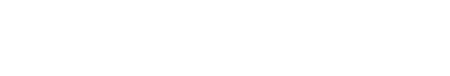 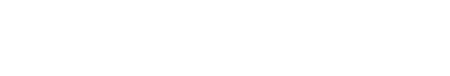 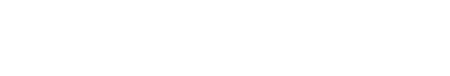 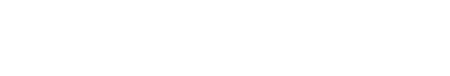 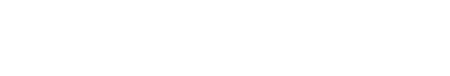 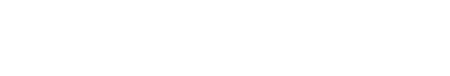 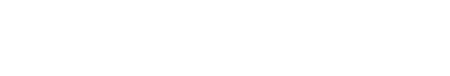 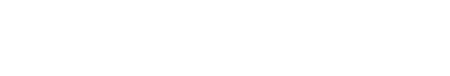 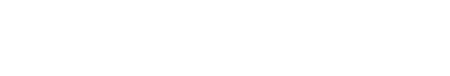 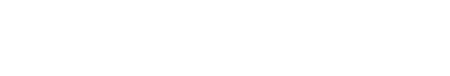 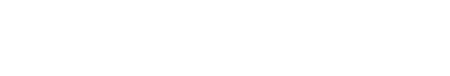 5
Học thuộc lòng bài đồng giao
Nhớ ơn
Ăn một bát cơm
Nhớ người cày ruộng.
Ăn đĩa rau muống,
Nhớ người đào ao.
Ăn một quả đào,
Nhớ người vun gốc.
Ăn một con ốc,
Nhớ người đi mò.
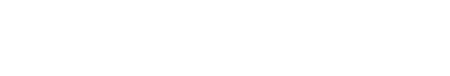 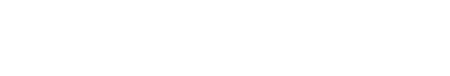 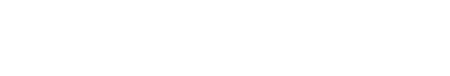 Sang đò,
Nhớ người chèo chống.
Nằm võng,
Nhớ người mắc dây.
Đứng mát gốc cây,
Nhớ người trồng trọt.
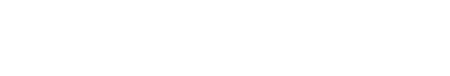 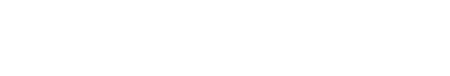 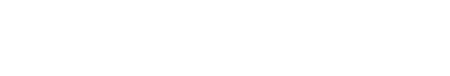 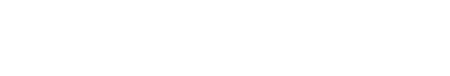 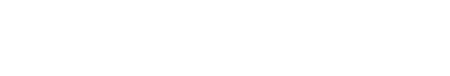 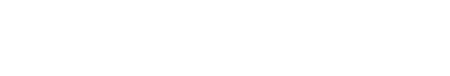 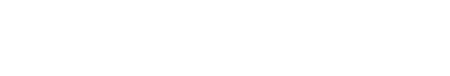 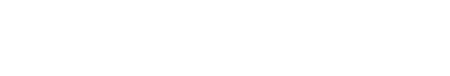 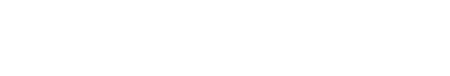 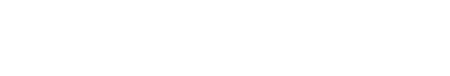 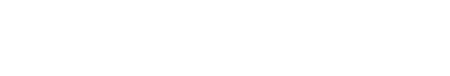 5
Học thuộc lòng bài đồng giao
Nhớ ơn
Ăn một bát cơm
Nhớ người cày ruộng.
Ăn đĩa rau muống,
Nhớ người đào ao.
Ăn một quả đào,
Nhớ người vun gốc.
Ăn một con ốc,
Nhớ người đi mò.
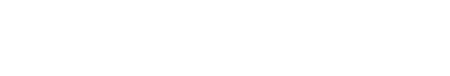 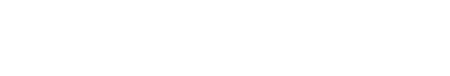 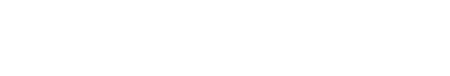 Sang đò,
Nhớ người chèo chống.
Nằm võng,
Nhớ người mắc dây.
Đứng mát gốc cây,
Nhớ người trồng trọt.
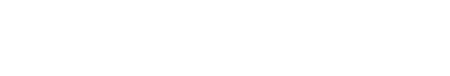 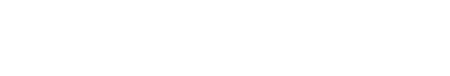 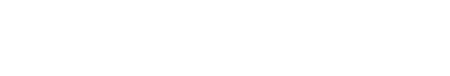 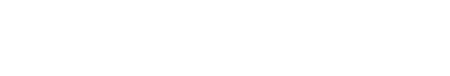 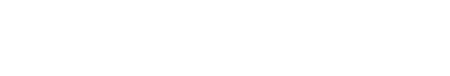 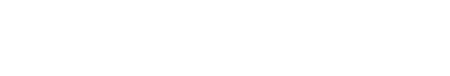 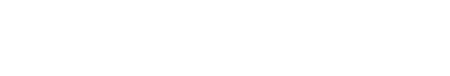 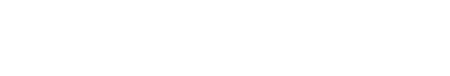 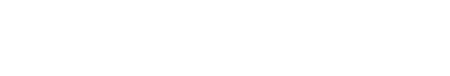 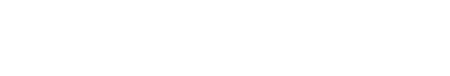 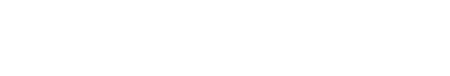 6
Nói về việc em cần làm để thể hiện lòng biết ơn đối với người thân hoặc thầy cô
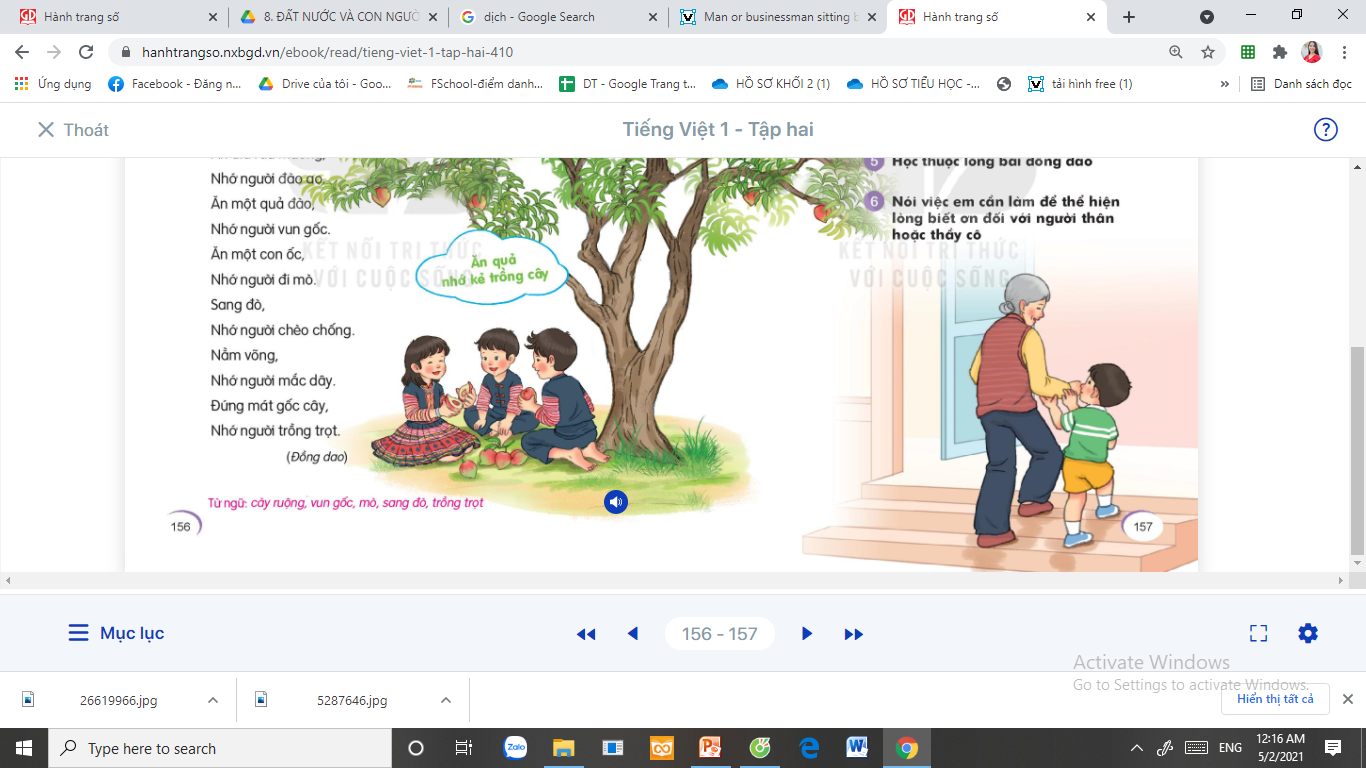 [Speaker Notes: HS tự nói về bản thân]
Dặn dò:
Học thuộc bài thơ Nhớ ơn (trang 156, 157).
Chuẩn bị bài mới: Du lịch biển Việt Nam (trang 158).